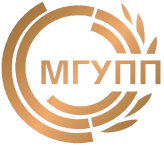 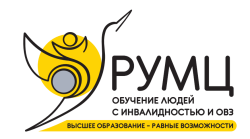 «Развитие инклюзивного высшего  образования и организация  межведомственного взаимодействия»
Барсукова Анжелика Владимировна
директор Института социальных проектов и цифровых технологий  ФГБОУ ВО «Московский государственный университет пищевых технологий
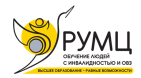 МОДЕЛЬ ПАРТНЁРСКОГО ВЗАИМОДЕЙСТВИЯ
5 РУМЦ:  МИНКУЛЬТУРЫ РОССИИ  МИНСПОРТА РОССИИ  МИНТРАНСА РОССИИ  МИНЗДРАВА РОССИИ  МИНСЕЛЬХОЗА РОССИИ
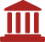 3 РУМЦ  МИНПРОСВЕЩЕНИЯ  РОССИИ
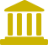 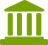 13 РУМЦ  МИНОБРНАУКИ  РОССИИ
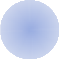 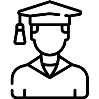 ПРАВИТЕЛЬСТВО  РОССИЙСКОЙ  ФЕДЕРАЦИИ
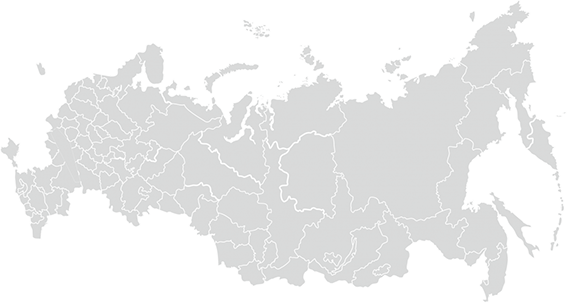 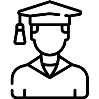 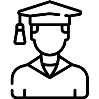 2021 г. – 590  ВУЗОВ-ПАРТНЁРОВ
(включая самостоятельные  соглашения с филиалами)
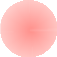 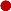 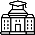 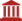 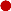 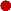 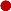 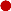 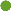 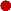 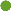 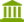 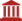 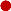 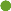 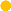 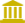 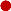 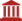 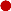 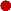 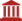 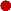 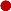 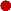 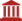 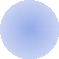 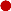 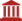 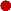 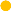 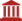 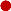 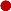 РЕГИОНАЛЬНЫЕ  ОРГАНЫ ВЛАСТИ
(взаимодействие в рамках
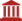 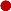 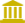 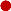 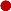 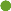 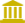 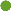 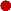 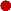 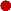 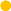 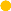 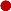 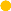 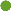 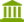 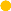 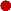 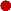 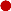 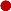 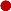 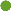 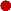 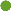 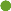 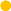 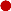 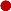 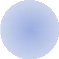 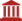 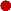 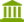 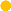 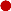 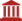 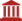 межведомственных регламентов на
уровне субъектов  Российской Федерации)
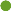 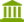 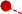 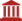 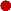 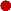 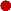 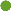 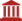 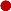 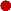 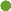 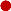 СОВЕТЫ И ОБЪЕДИНЕНИЯ
В СОЦИАЛЬНО-ЭКОНОМИЧЕСКИХ  СФЕРАХ
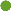 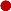 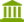 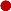 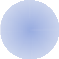 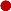 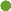 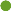 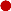 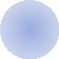 ОБЩЕСТВЕННЫЕ ОРГАНИЗАЦИИ  И СОЦИАЛЬНО ОРИЕНТИРОВАННЫЕ  НЕКОММЕРЧЕСКИЕ ОРГАНИЗАЦИИ
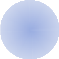 БИЗНЕС
ОБРАЗОВАТЕЛЬНЫЕ ОРГАНИЗАЦИИ
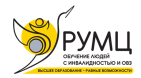 ПРОФОРИЕНТАЦИОННАЯ РАБОТА
в 2021 году
9 798
человек с инвалидностью и ОВЗ было  принято на обучение*
50 профориентационных мероприятий,
в числе которых проведение индивидуальных тестирований,  осуществление профессиональной диагностики для обучающихся  школ и колледжей
890 вузов
приняли участие в серии вебинаров РУМЦ по вопросам обеспечения  специальных условий при поступлении лиц с инвалидностью и ОВЗ
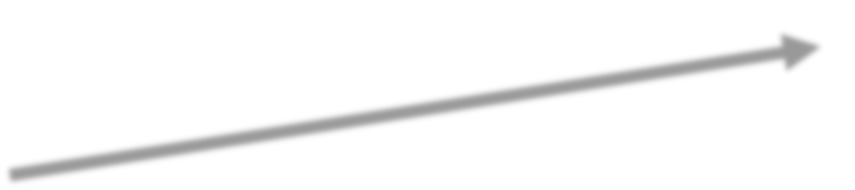 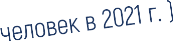 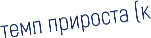 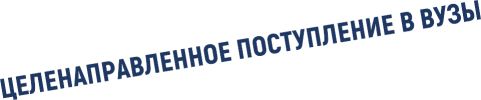 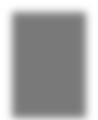 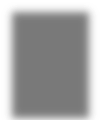 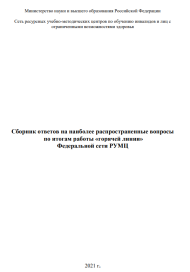 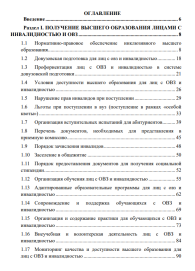 4 500 консультаций
осуществлено call-центрами РУМЦ
*по данным Мониторинга по основным направлениям деятельности  образовательной организации высшего образования за 2021 г. (ВПО-1)
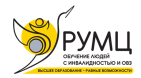 КАЧЕСТВЕННОЕ СОПРОВОЖДЕНИЕ ОБРАЗОВАТЕЛЬНОГО ПРОЦЕССА
31 966
человек с инвалидностью и ОВЗ обучаются в вузах
500 преподавателей и сотрудников вузов
прошли обучение по работе со специализированным оборудованием
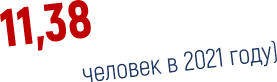 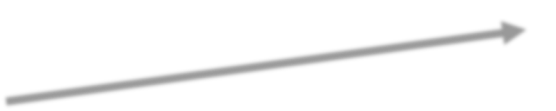 Инфраструктурные листы и методические  рекомендации по применению специальных ТСО  размещены РУМЦ на портале Инклюзивноеобразование.рф в  разделе «Вузам»
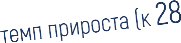 Более 6 150 инклюзивных волонтеров
обучено РУМЦ с 2017 года
Методические материалы по адаптации  образовательных программ высшего образования  (Юриспруденция, Социальная работа)
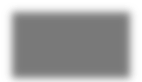 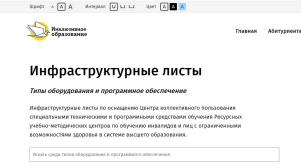 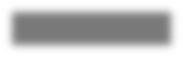 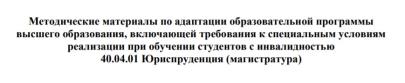 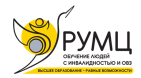 СОДЕЙСТВИЕ ТРУДОУСТРОЙСТВУ
450 кураторов практики из числа работодателей
прошли обучение по модульной сетевой программе, разработанной РУМЦ
Участие студентов с инвалидностью в конкурсах и  чемпионатах профессионального мастерства
IV Всероссийский сетевой конкурс студенческих  проектов «Профессиональное завтра»
13 дополнительных профессиональных программ
повышения квалификации в формате онлайн-курсов разработаны РУМЦ
Отраслевые конкурсы  профессионального мастерства
1 300 студентов
выпускных курсов и выпускников, имеющих инвалидность, прошли  профессиональное анкетирование
Подготовка Концепции деловой программы  10 Международного чемпионата «Абилимпикс»
2 334 (54,67%) выпускника вузов с инвалидностью
трудоустроились в течение календарного года (из 4 269 человек)
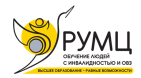 СОЦИОКУЛЬТУРНАЯ И ИНФОРМАЦИОННАЯ ДЕЯТЕЛЬНОСТЬ
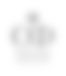 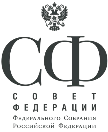 3 Круглых стола
в Совете Федерации Федерального Собрания Российской Федерации по  вопросам сопровождения инвалидов молодого возраста при их  трудоустройстве осветили эффективность РУМЦ в региональных программах

Свыше 30 объектов культуры и искусства
в 7 субъектах Российской Федерации были проверены студентами вузов  РУМЦ на предмет доступности
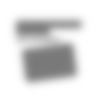 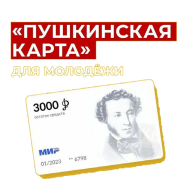 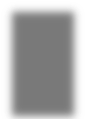 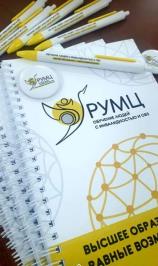 Публикации о результатах деятельности сети РУМЦ в  федеральных СМИ
РБК, Комсомольская правда, Российская газета, Московский комсомолец

Подготовлены коллективные издания информационных и  методических материалов
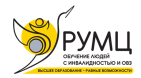 МЕЖВЕДОМСТВЕННЫЙ КОМПЛЕКСНЫЙ ПЛАН МЕРОПРИЯТИЙ
по повышению доступности среднего профессионального и высшего образования  для инвалидов и лиц с ограниченными возможностями здоровья, в том числе  профориентации и занятости указанных лиц от 21 декабря 2021 г. № 14000п-П8

В МКП 3 раздела:
Развитие системы профориентационной работы и обеспечение доступности приема на образовательные  программы профессионального образования для инвалидов и лиц с ограниченными возможностями здоровья
Внедрение лучших практик профессионального образования для обучающихся с инвалидностью и ОВЗ
Сопровождение трудоустройства выпускников с инвалидностью

В каждом разделе 4 блока мероприятий:
Нормативно-правовая база и финансовые механизмы обеспечения доступности образования для инвалидов  и лиц с ОВЗ
Квалифицированные кадры и новые управленческие модели развития инклюзивного профессионального  образования
Развитие инфраструктуры образовательных организаций (ВО, СПО) и цифровых технологий для обеспечения  равного доступа к образованию
Разработка образовательного контента для инвалидов и лиц с ОВЗ и проведение научно-методических  исследований
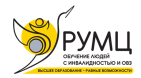 ИСПОЛНИТЕЛИ И УЧАСТНИКИ МЕЖВЕДОМСТВЕННОГО КОМПЛЕКСНОГО ПЛАНА
Исполнители и участники Межведомственного комплексного плана мероприятий по повышению  доступности среднего профессионального и высшего образования для инвалидов и лиц с  ограниченными возможностями здоровья, в том числе профориентации и занятости указанных  лиц.
РУЦМ – ключевая основа  реализации мероприятий МКП
44
мероприятия
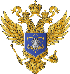 15 мероприятий
Минобрнауки России
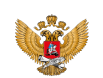 44
мероприятия
Минпросвещения России
5 мероприятий
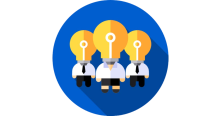 Более 50
межведомственных  мероприятий,
в которых принимают участие
12
мероприятий
Минтруд России
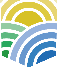 35 мероприятий
21
мероприятие
Субъекты Российской Федерации
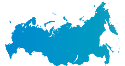 10 мероприятий
35
мероприятий
Учреждения, организации, службы
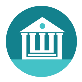 8 мероприятий
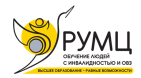 СОПРОВОЖДЕНИЕ ИНВАЛИДОВ МОЛОДОГО ВОЗРАСТА ПРИ ПОЛУЧЕНИИ ИМИ  ПРОФЕССИОНАЛЬНОГО ОБРАЗОВАНИЯ И СОДЕЙСТВИЯ В ПОСЛЕДУЮЩЕМ ТРУДОУСТРОЙСТВЕ
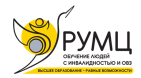 Распределение региональных программ по форматам  представления в субъектах Российской Федерации, в %
1,17%
34,11%
Самостоятельный документ
В виде подпрограммы  Отдельные мероприятия
64,70%
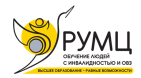 Вовлеченность вузов в реализацию региональных
программ, в %
60,00%
56,96%
50,00%
40,00%
30,37%
30,00%
20,00%
17,72%
10,00%
0,00%
Вузы указаны в Паспортах региональных программ Предусмотрено участие категории "вуз" в перечне
мероприятий
Участие вузов не предусмотрено
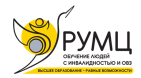 Средние значения целевого показателя эффективности
и результативности региональных программ «Доля инвалидов молодого  возраста, принятых на обучение, в общей численности инвалидов  соответствующего возраста» за четыре года (2019–2022 гг.)
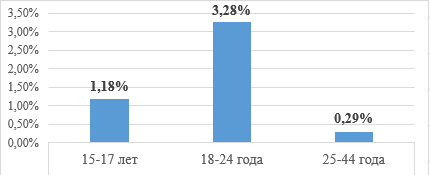 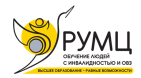 В 2021 году анализ региональных программ сопровождения инвалидов молодого возраста при получении ими  профессионального образования и содействия в последующем трудоустройстве, разработанных в соответствии с Типовой  программой, утвержденной приказом Министерства труда и социальной защиты РФ, Министерством просвещения РФ и  Министерством науки и высшего образования РФ от 14 декабря 2018 года № 804н/299/1154, позволил подчеркнуть, что РУМЦ вузов  и вузы включены в содержание мероприятий региональных программ по таким направлениям, как:

мониторинг трудоустройства инвалидов молодого возраста
информирование об условиях приема в образовательные организации, получения профессионального образования,  направлениях подготовки, реализуемых в образовательных организациях
участие в реализации межведомственного регламента взаимодействия органа исполнительной власти субъекта Российской  Федерации, органа местного самоуправления, организаций, осуществляющих образовательную деятельность по образовательным  программам среднего и высшего образования, органов службы занятости населения по вопросам профессиональной ориентации,  профессионального обучения и трудоустройства инвалидов.
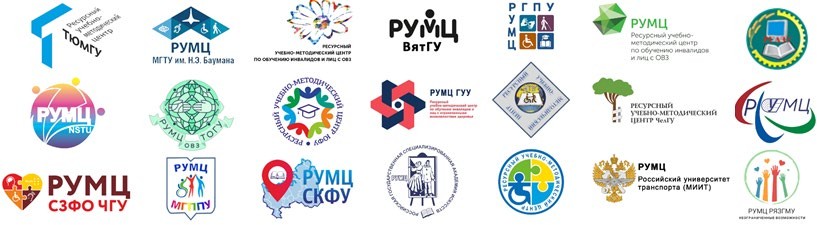 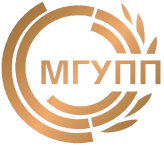 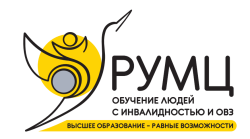 СПАСИБО ЗА ВНИМАНИЕ!
barsukovaav@mgupp.ru
rumc-vo@mail.ru